EU-CERT:European Certificates and Accreditation for European Projects
EU-CERTTransnational partner meeting (TPM3)in Antibes, France 
The EU-CERT –Accreditation Structure and Tool Conference!
7th - 9th of March 2023

Meeting EvaluationUniversity of Paderborn
Reference Number:2021-1-DE02-KA220-ADU-000033541 
Duration: 
01.02.2022 – 31.05.2024 (28 month)
Meeting Evaluation
third TPM in Antibes, France
Your opinion is important to us!
Please, follow the link to access the online survey:

https://umfragen.uni-paderborn.de/index.php/447814?lang=en
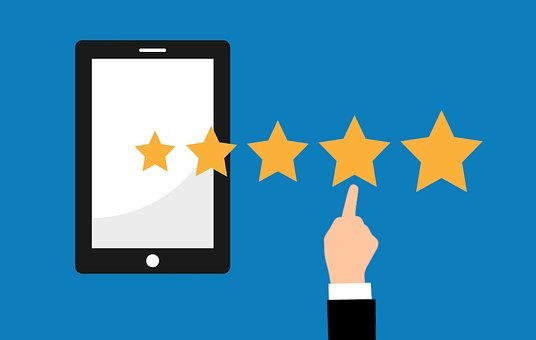 Universität Paderborn
Department Wirtschaftspädagogik Lehrstuhl Wirtschaftspädagogik II Warburger Str. 100
33098 Paderborn

http://www.upb.de/wipaed
Prof. Dr. Marc Beutner
Tel:	+49 (0) 52 51 / 60 - 23 67
Fax:	+49 (0) 52 51 / 60 - 35 63
E-Mail:	marc.beutner@uni-paderborn.de